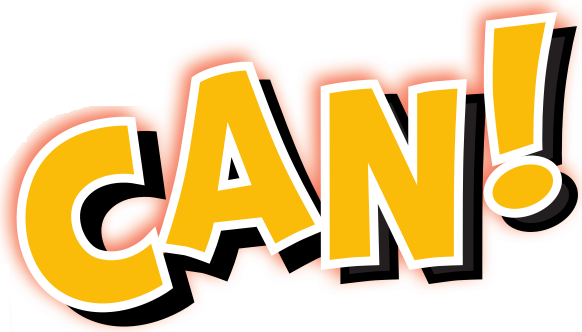 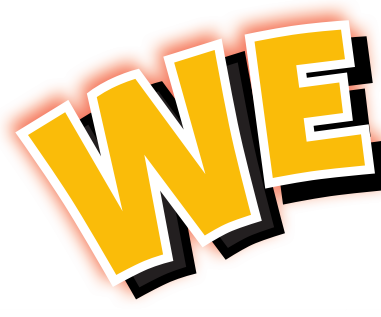 6
Unit 2
Life’s Ups and Downs
اللحظات الجيدة والسيئة في الحياة
Phonics 
الأصوات
Materials :

A calendar 
Poster for the ( f ) sounds
Strategy 
Four corners race : 
Place the three pieces of paper in three different places/corners in the classroom or on the board of the classroom. Call out a word and have the students run to the place/corner where the correct letter is. Then have the students remember, say the words, and spell them. Next have the students play “teacher” and call out words.
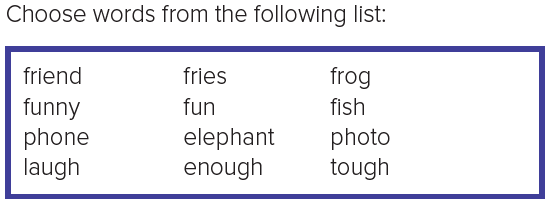 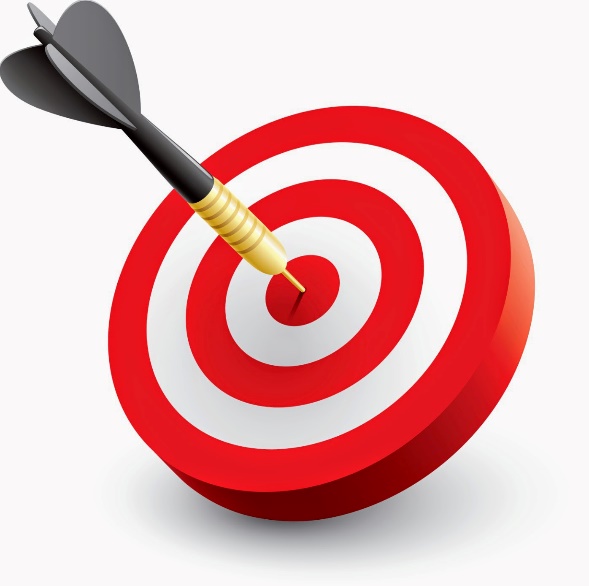 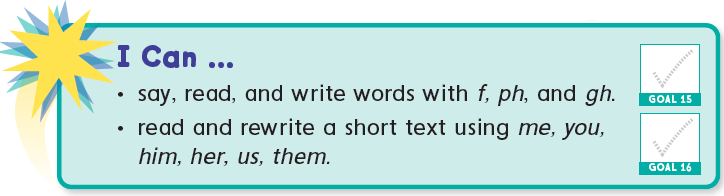 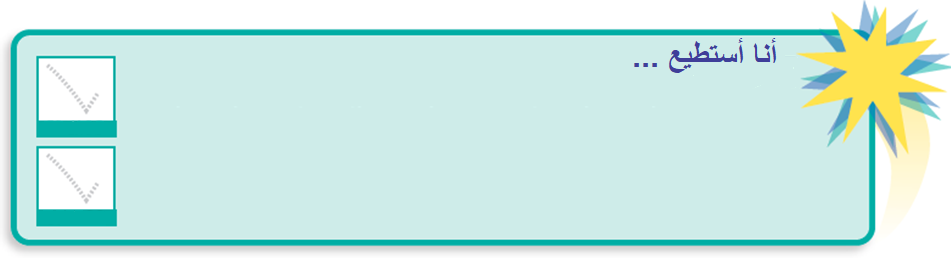 اقراء وأكتب الكلمات التي تحتوي f-ph-gh
اقراء النص وأعيد كتابته باستعمال ضمائر المفعول
Review the previous lesson 
مراجعة سريعة للدرس السابق
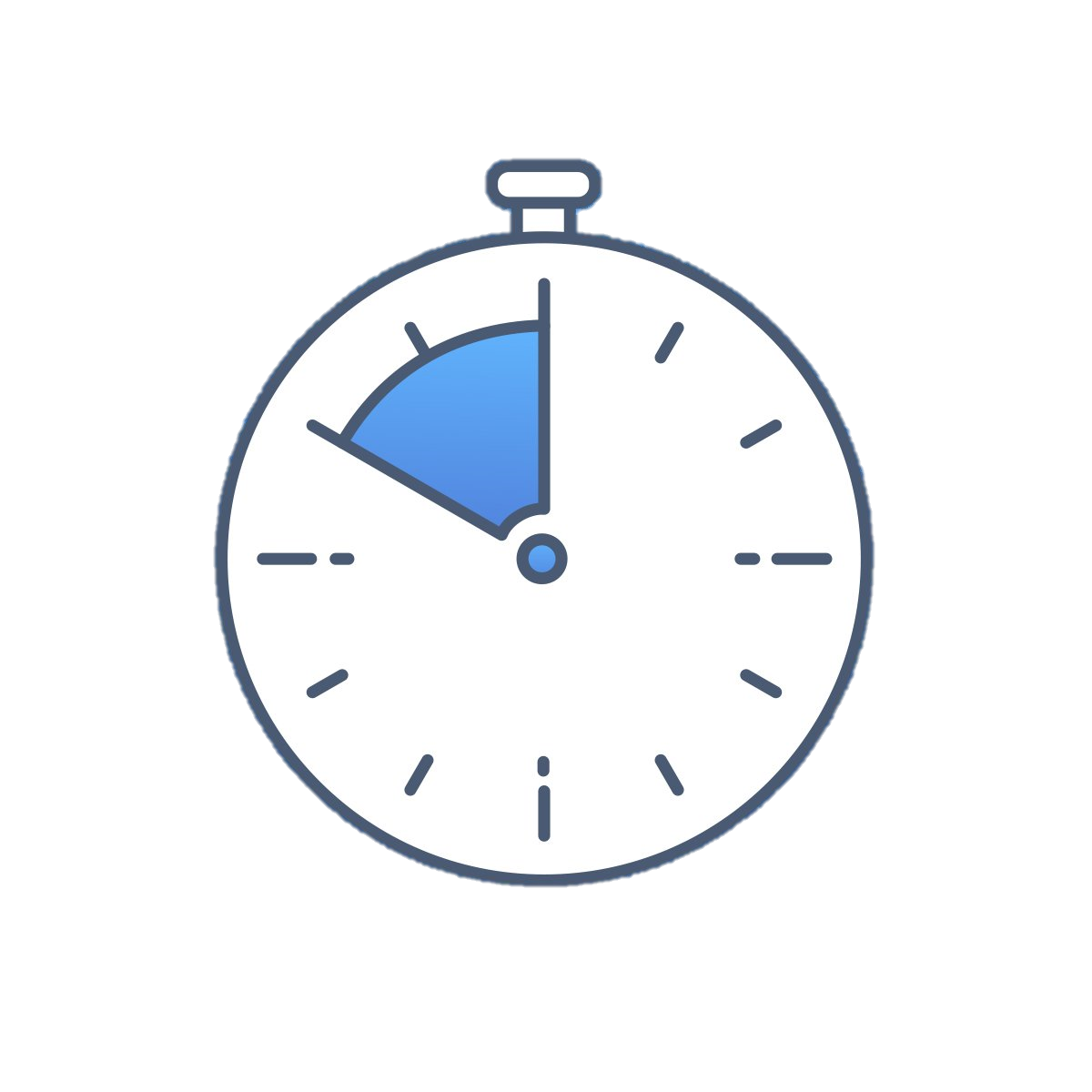 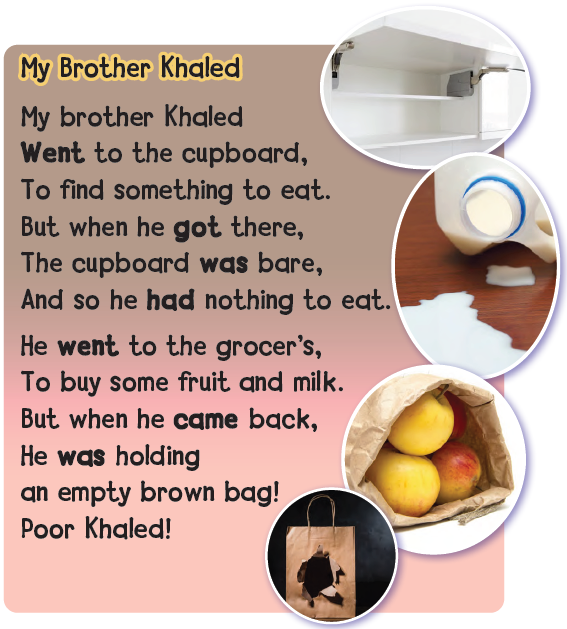 Listen , point , and practice 
استمع ، اقراء ، ثم تدرب على الكلمات
1
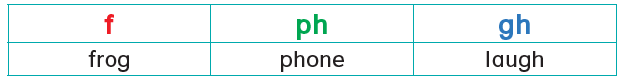 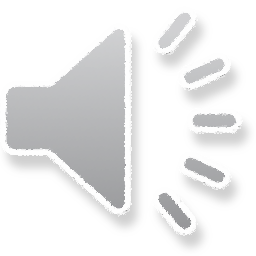 Listen and circle f, ph, or gh. Then complete the words.
استمع وضع دائرة حول الحرف المناسب . ثم أكمل الكلمات
2
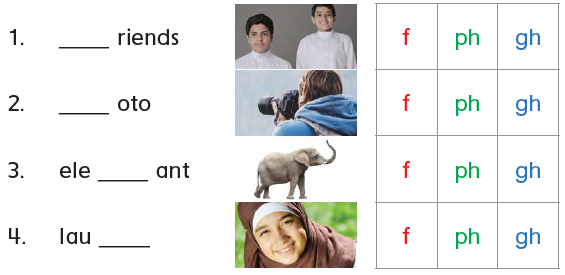 f
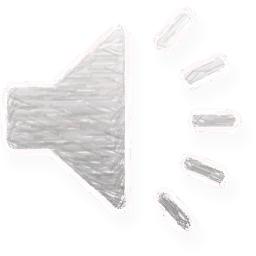 ph
ph
gh
3
Listen and read. Then chantاستمع ثم أعد قراءة الأنشودة
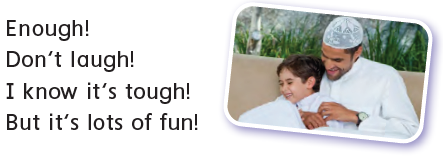 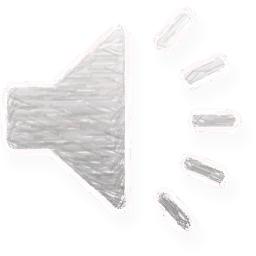 Complete the sentences with the words. 
أكمل الفراغات بالكلمات التي أمامك
4
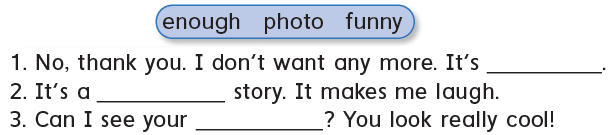 enough
funny
photo
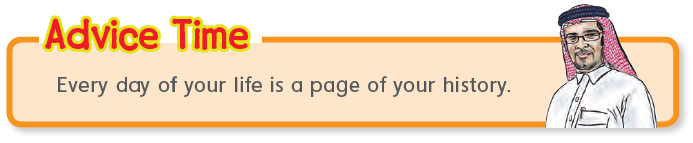 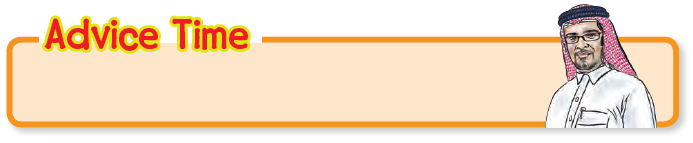 كل يوم يمضي من حياتك ما هو الا صفحة من التاريخ
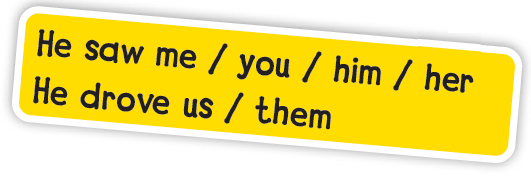 ضمائر المفعول: Objective Pronoun
وهي التي تستعمل للتعبير عن المفعول به وتأتي بعد الفعل أو حرف الجر 

هي تخبرني بكل شيء		.She tells me everything
أنا أفضل الذهاب معك/معكم 		.I prefers to go with you
أنا اعرفها جيداً.			.I know her well
رأيته الليلة الماضية.		.I saw him last night
هو يطعمه/ها			.He feeds it
هو يعرفنا جيداً.			.He knows us well
رأيتهم بالأمس.			.I saw them yesterday
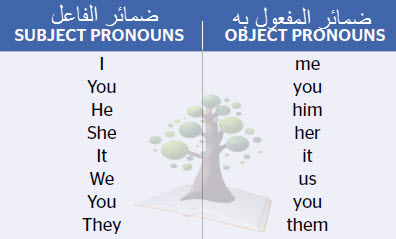 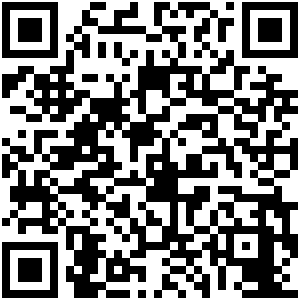 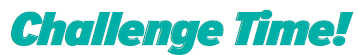 وقت التحدي
5
A fun day 
يوم ممتع 

Read what Mohammed wrote about his day.
اقراء ما الذي كتبه محمد عن يومه
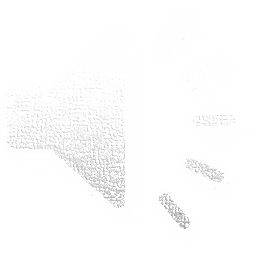 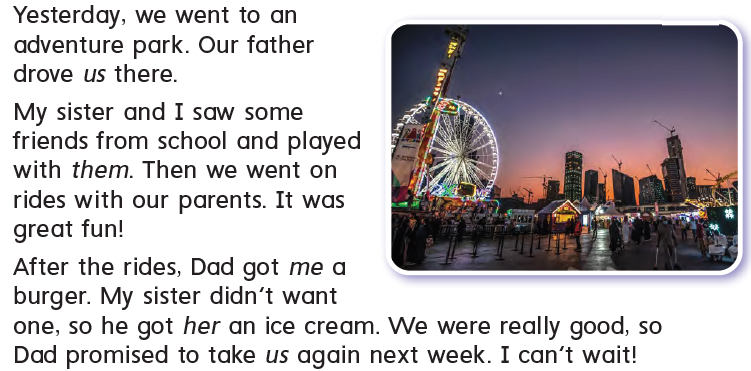 Can you rewrite about Mohammed‘s day? 
هل يمكنك أن تعيد الكتابة عن يوم محمد باستعمال ضمائر المفعول ؟
6
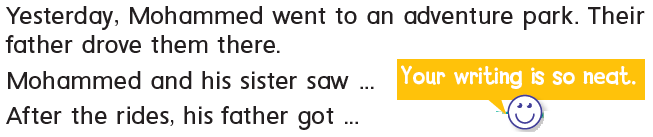 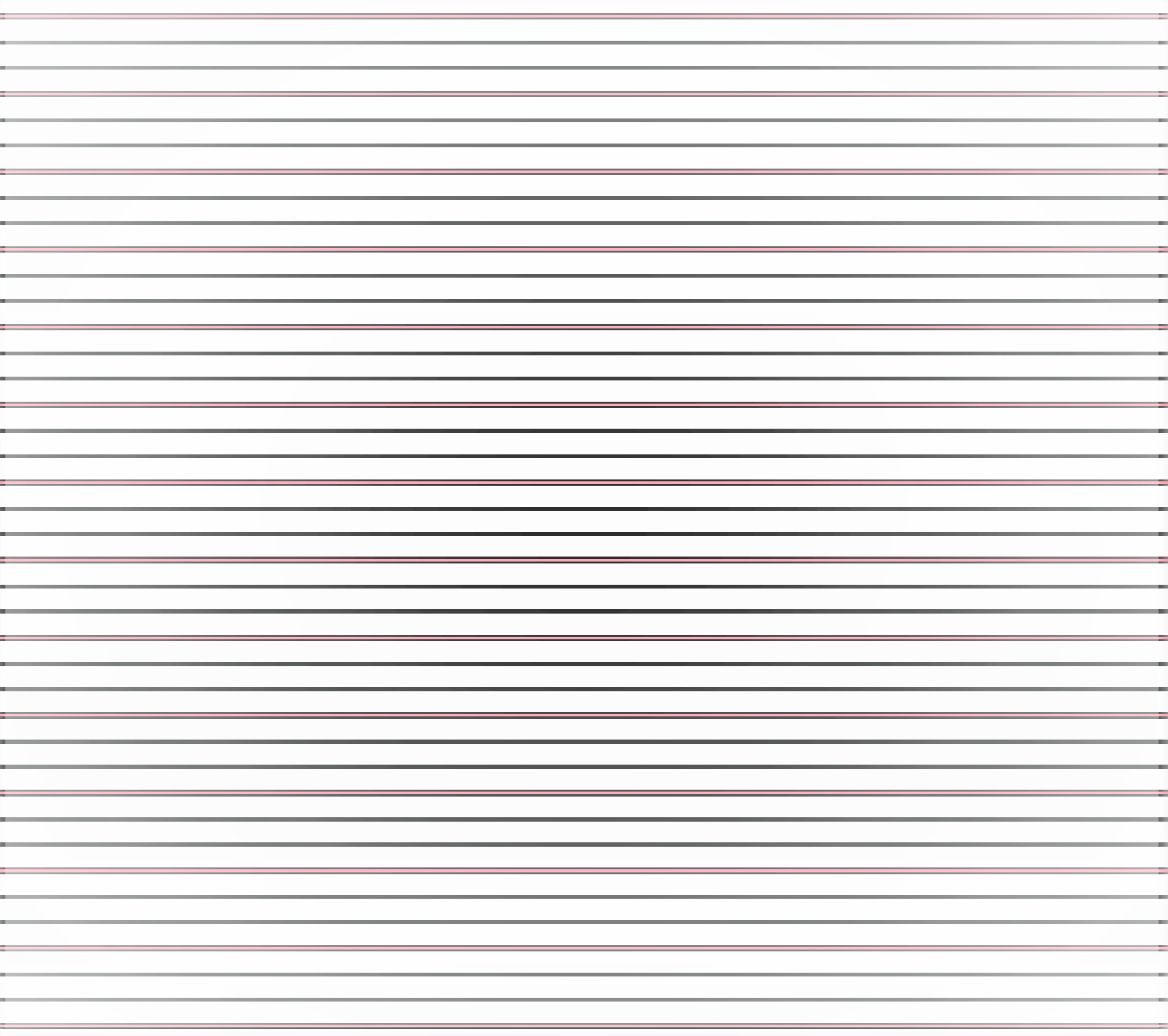 Goal Check 
التحقق من الهدف
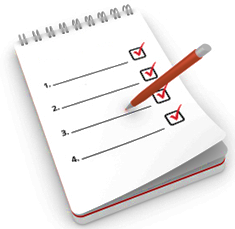 الهدف
أن يقرأ الطالب ويكتب الكلمات التي تحتوي على f-ph-gh
أن يقرأ الطالب ويعيد الكتابة باستعمال ضمائر المفعول
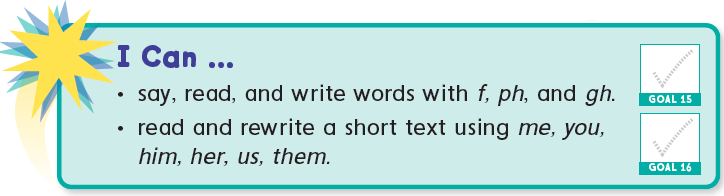 Have a nice day 

See you next class
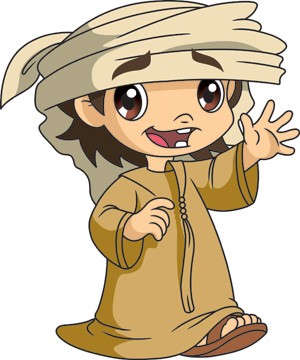